Khalil F, Siontis KC, Bagameri G, Killu AM
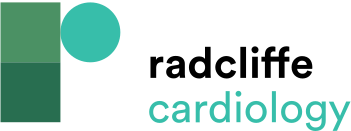 Cardiac MRI Short-Axis Views Demonstrating
Citation: Arrhythmia & Electrophysiology Review 2020;9(2):97–103.
https://doi.org/10.15420/aer.2020.08
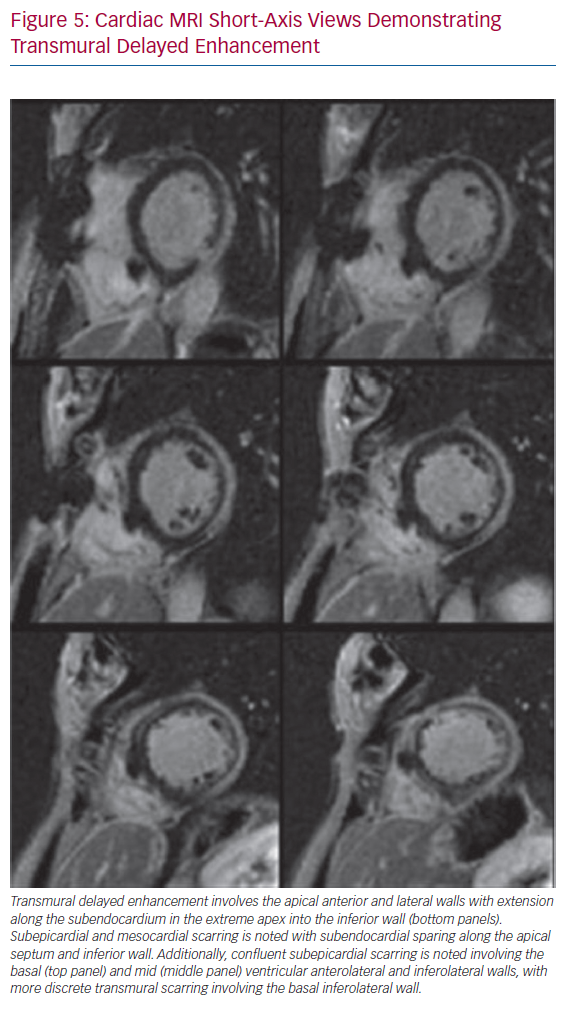